Collection Security Summer School Österreichische Nationalbibliothek Vienna7-9 September 2022
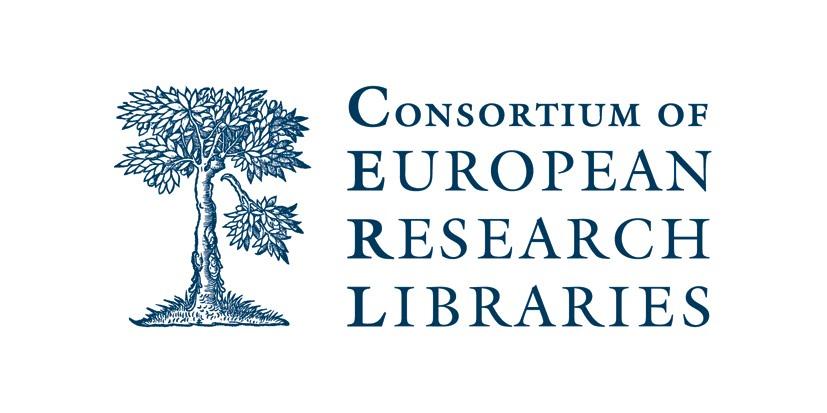 Card Game session
Eng. Jacqueline Lambert
Prevention advisor
Head ISPP departement
jacqueline.lambert@kbr.be
Chairman CERL’s Security Working Group
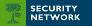 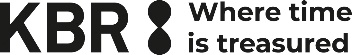 Card Game session
Game Principle
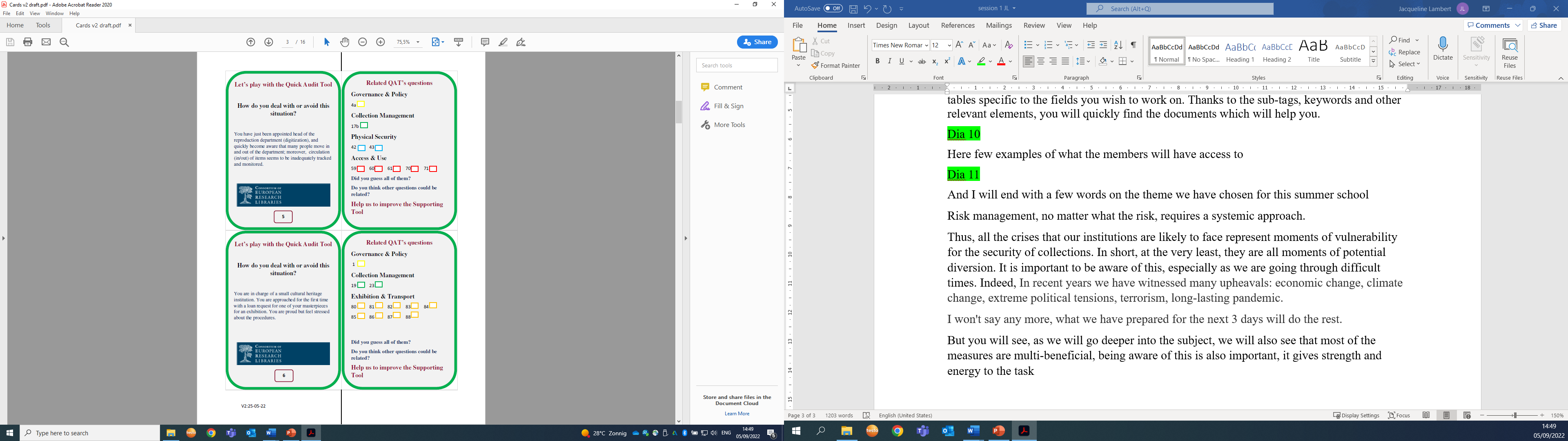 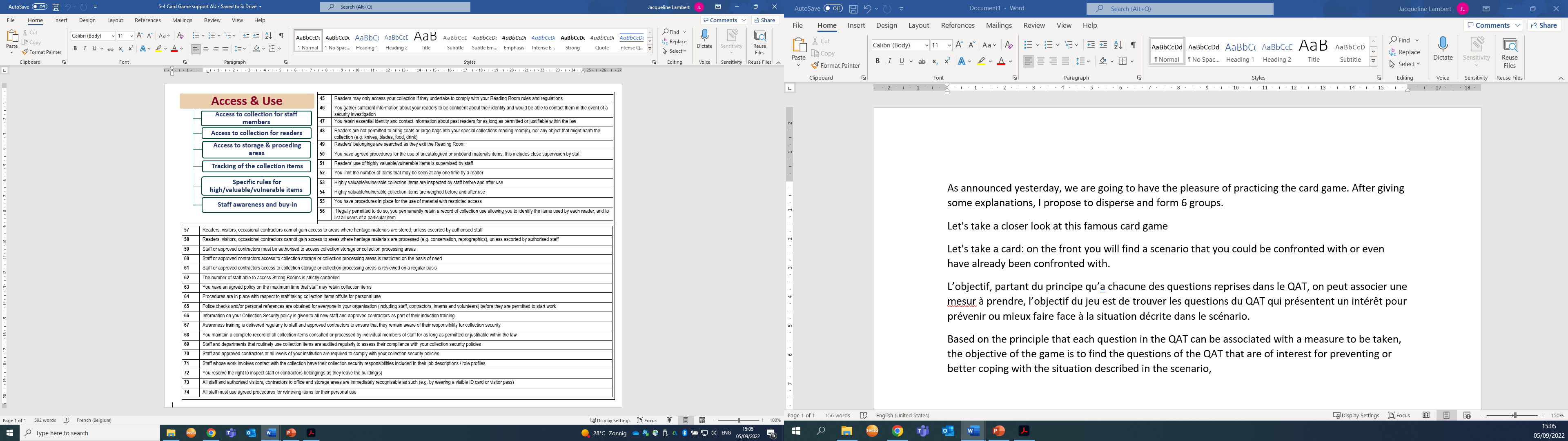 Card Game session
Specific Support
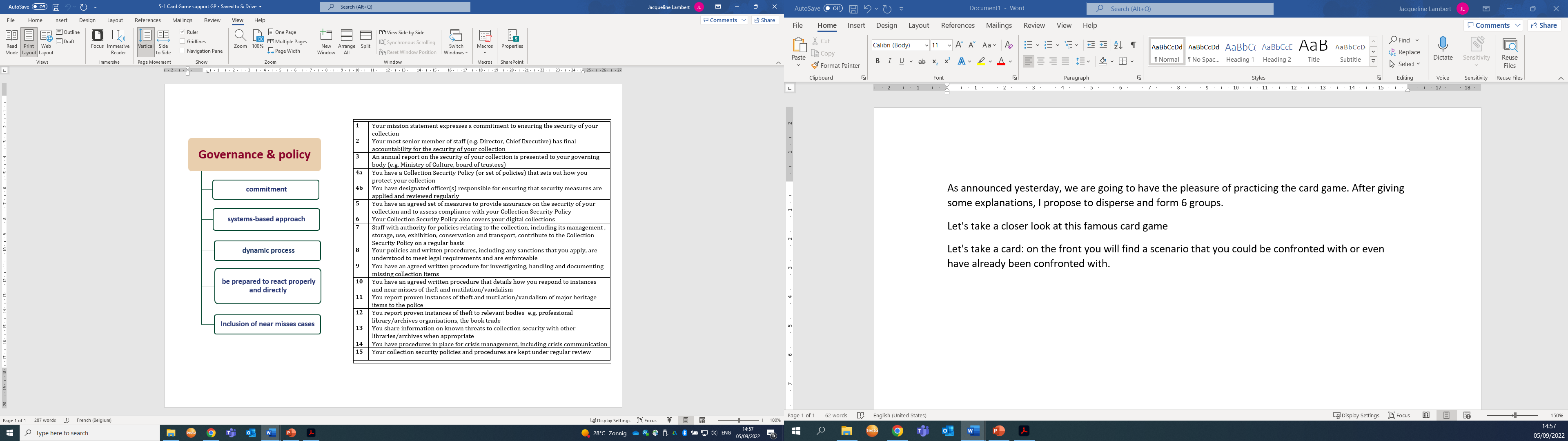 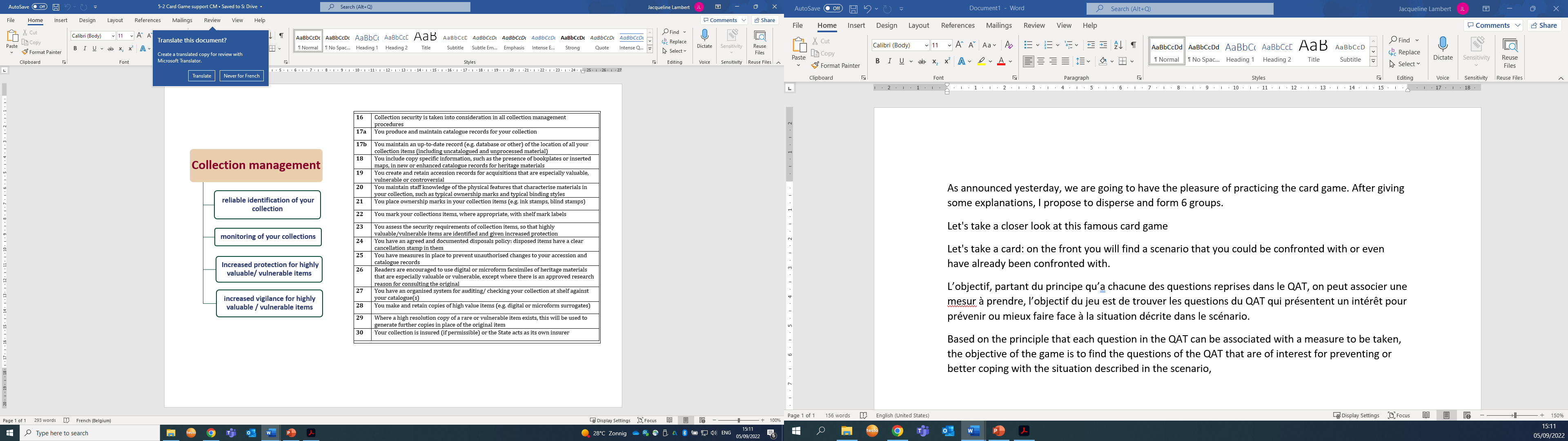 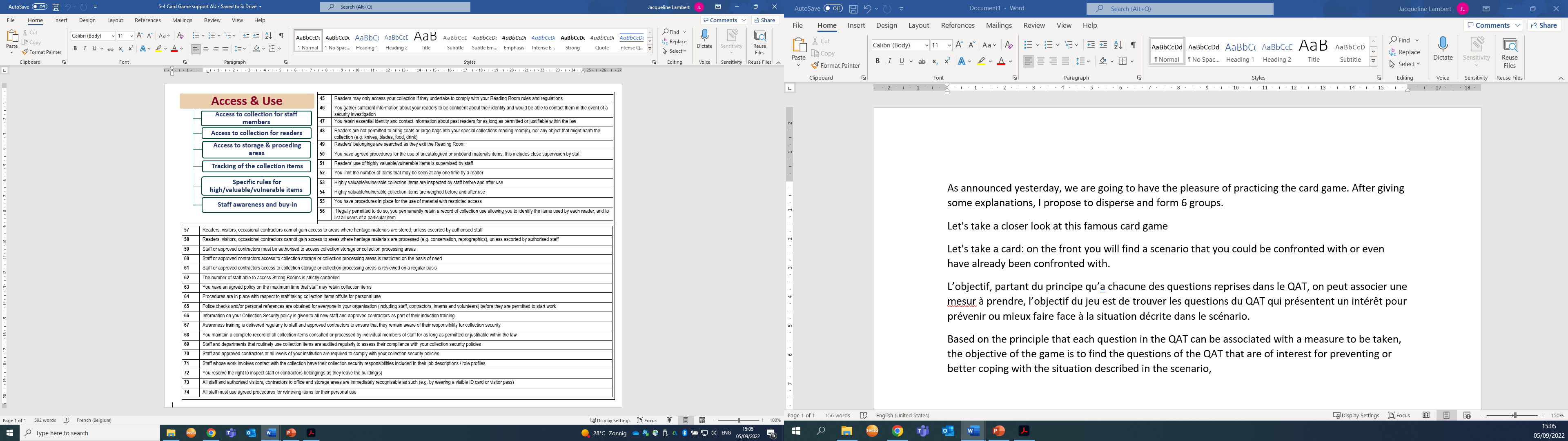 Card Game session
Specific support
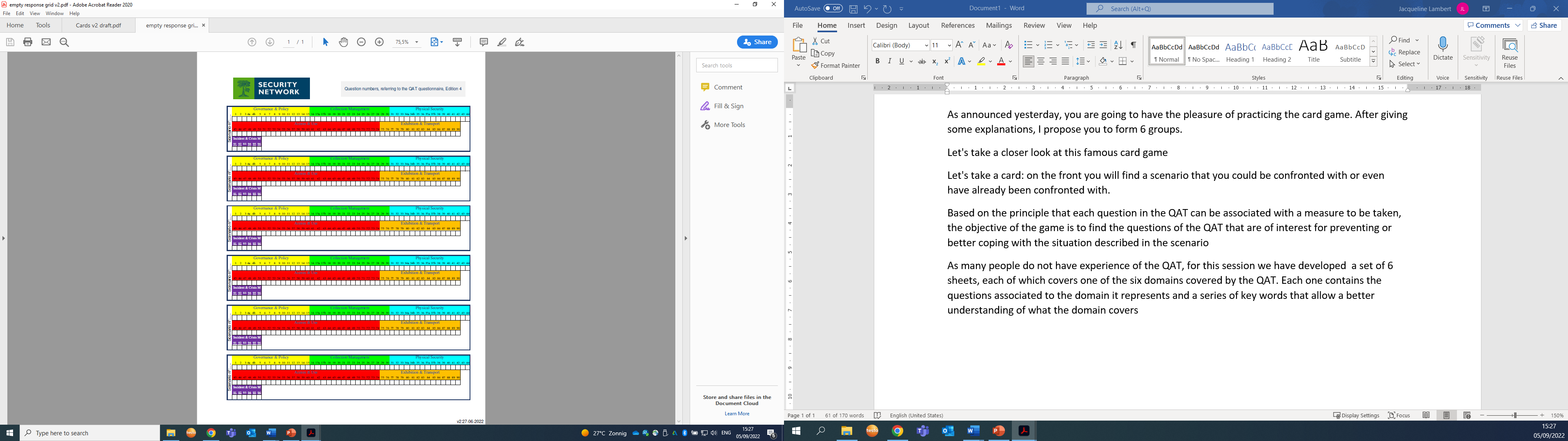 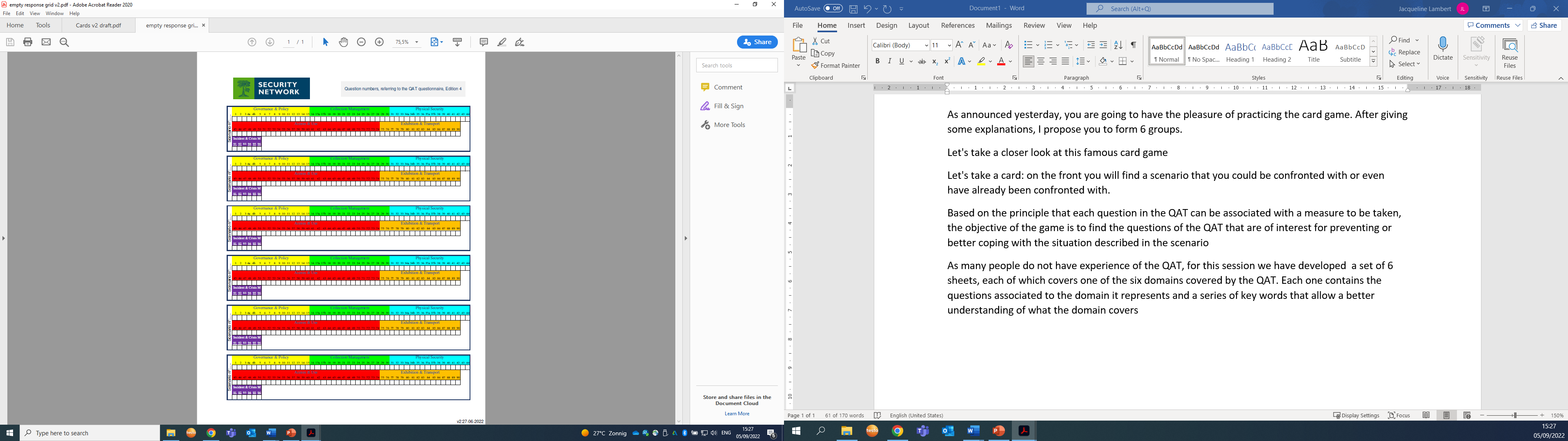 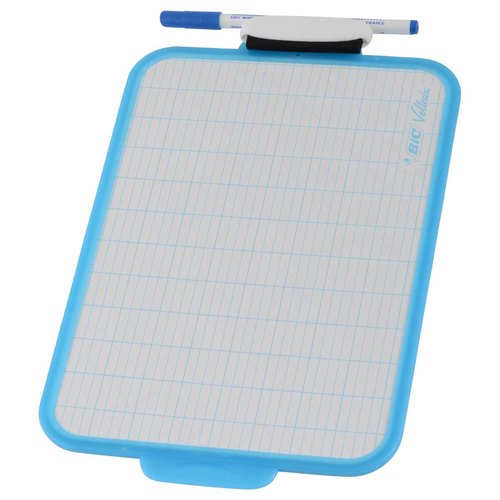 Card Game session
Other important element of the game available in the member’s area of the CERL website:
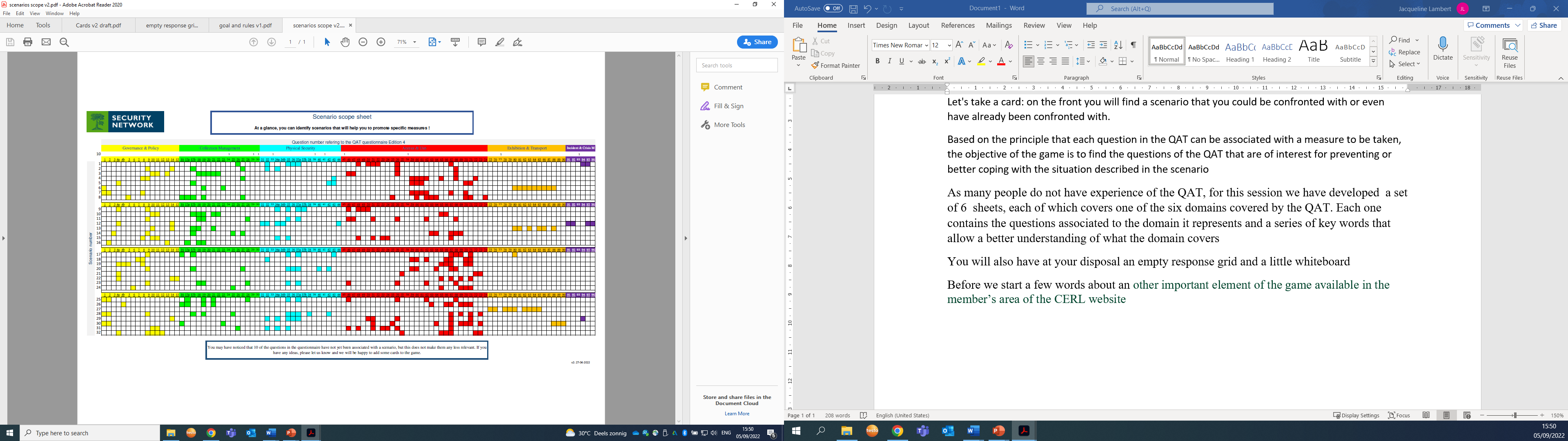 Card Game session
Let’s play
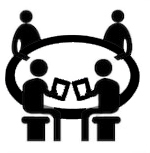 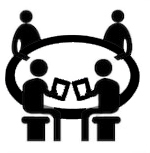 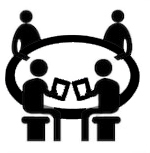 Have fun
May this session bring you many ideas
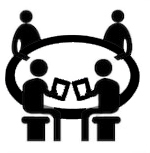 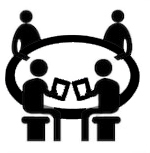 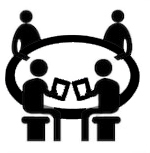